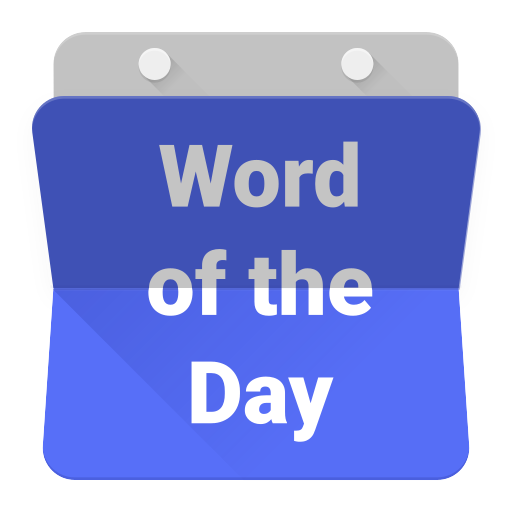 ban
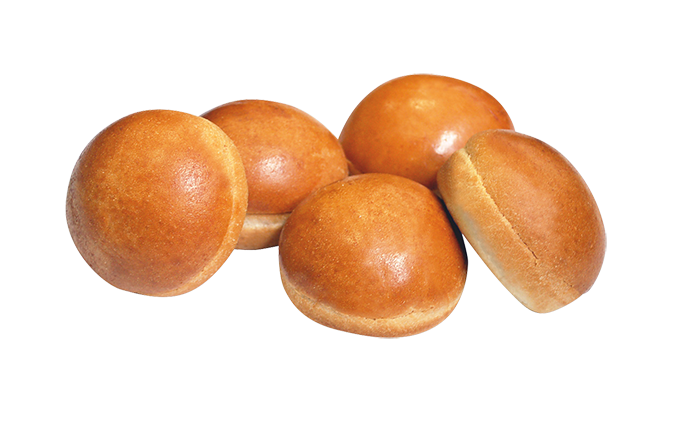 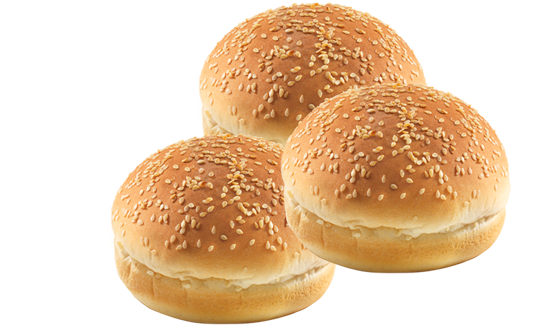 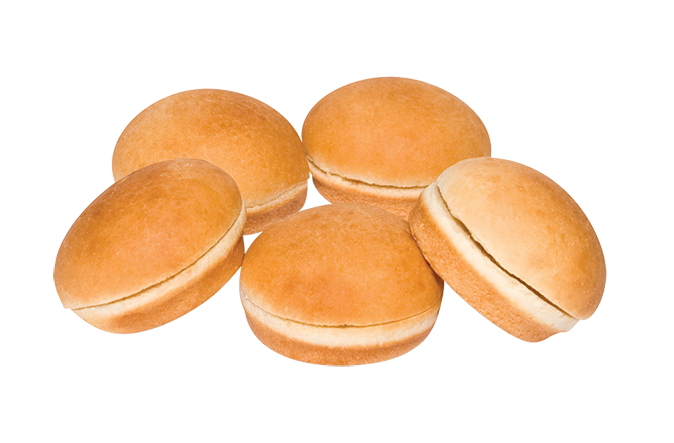 ban
I know what you’re thinking but, “ban” , pronounced “bun”, isn’t the word used to describe the bread we use for our burgers!
A “ban” is, in fact, any pneumatic tyre.
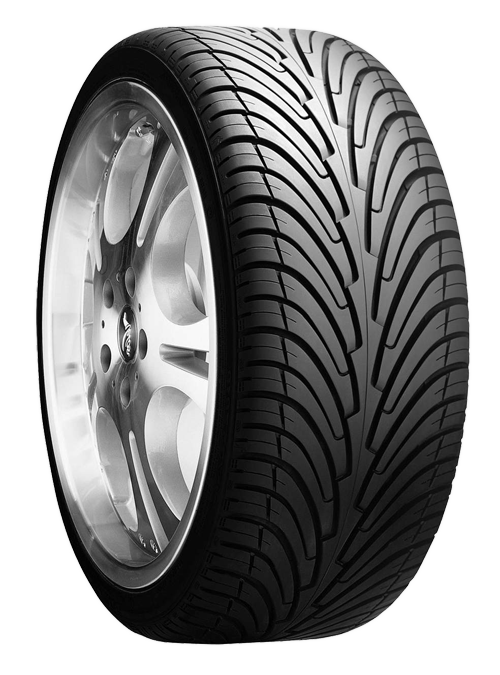 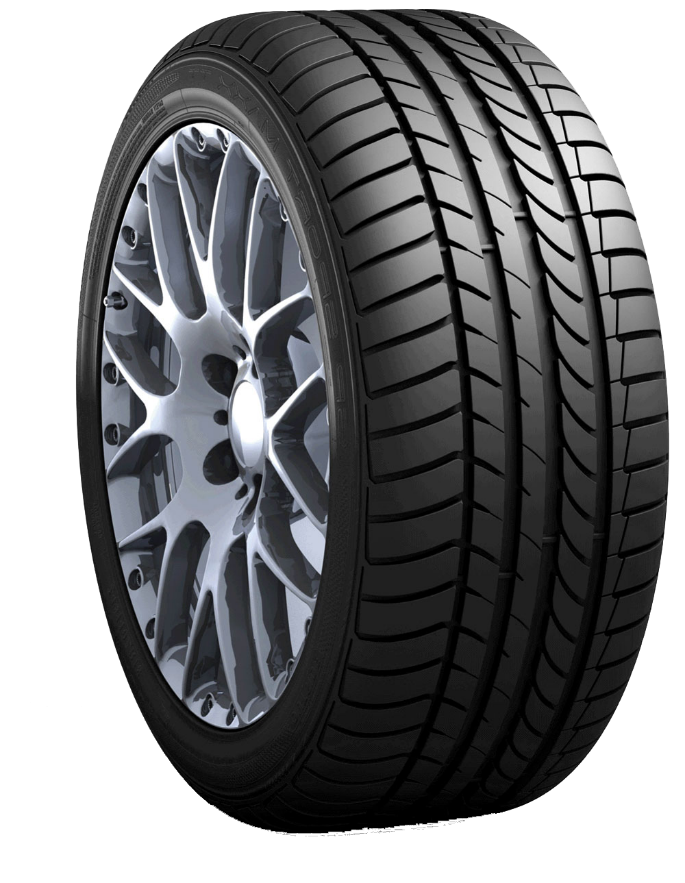 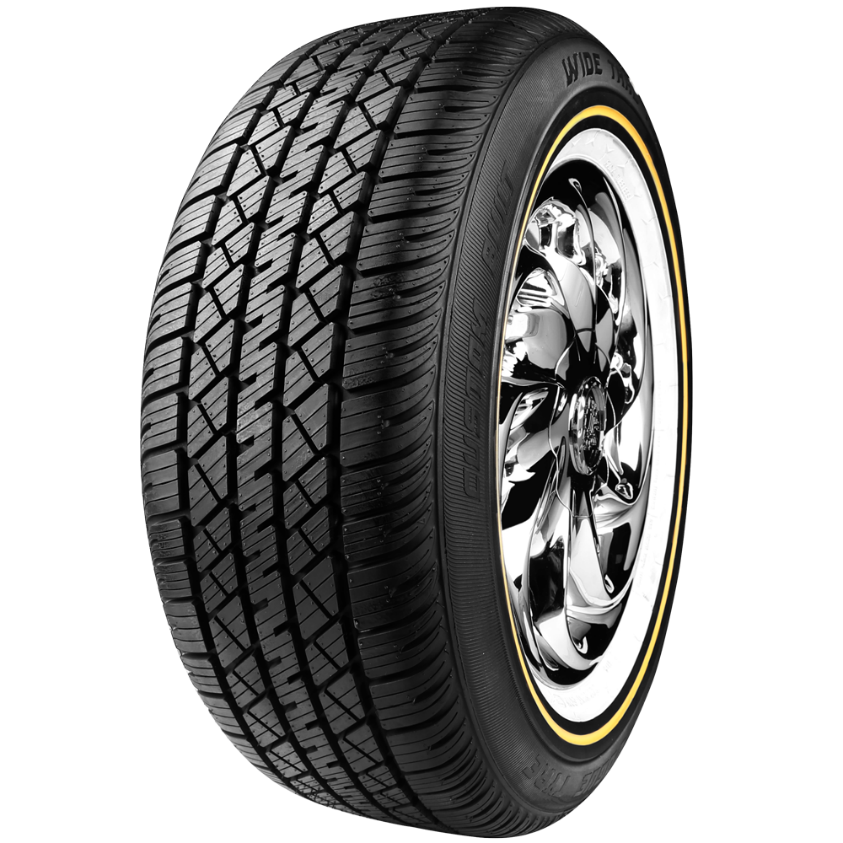 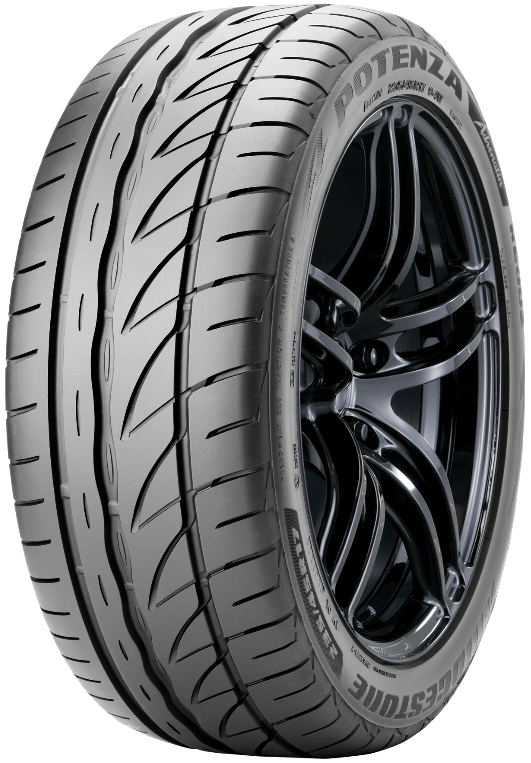 ban
If McDonald’s and Hungry Jack’s manufactured tyres, they could be marketed as a “Hamburger Ban”!
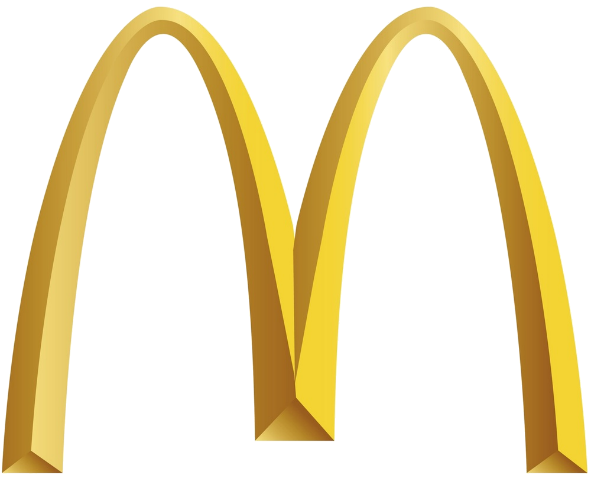 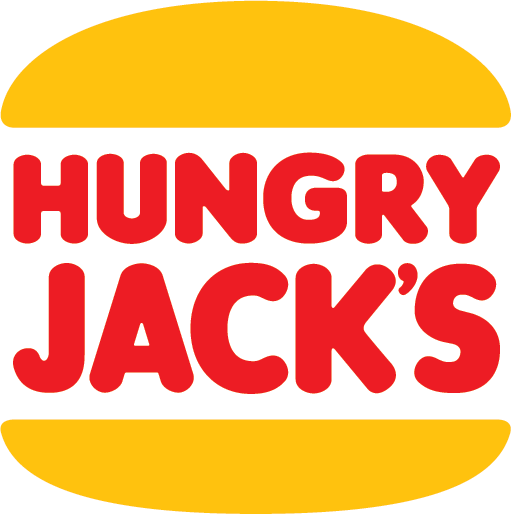 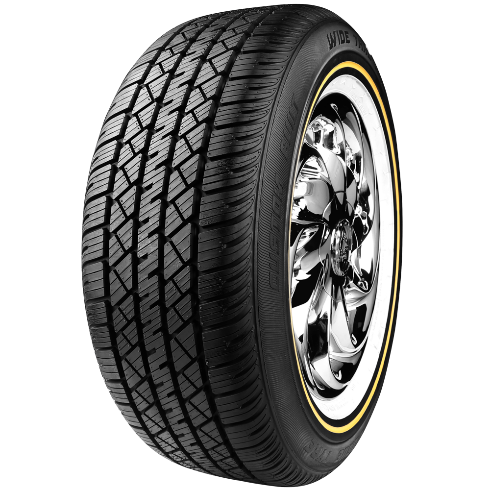 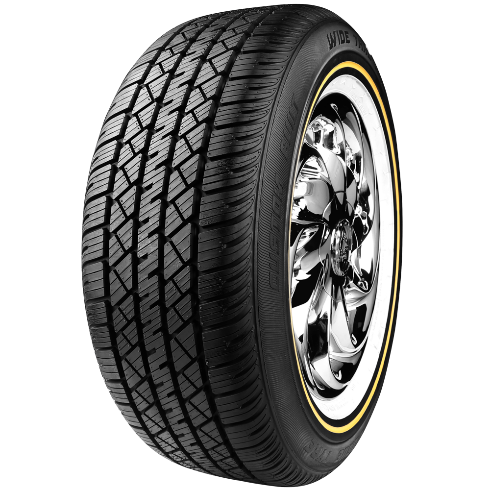 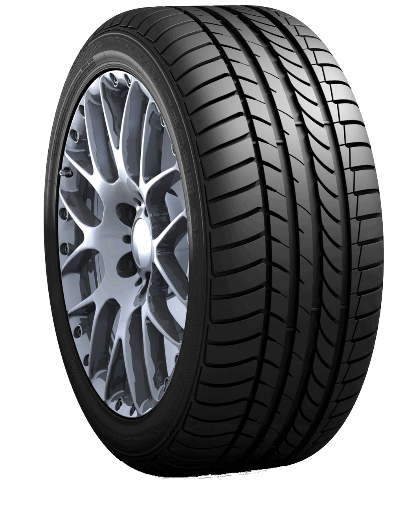 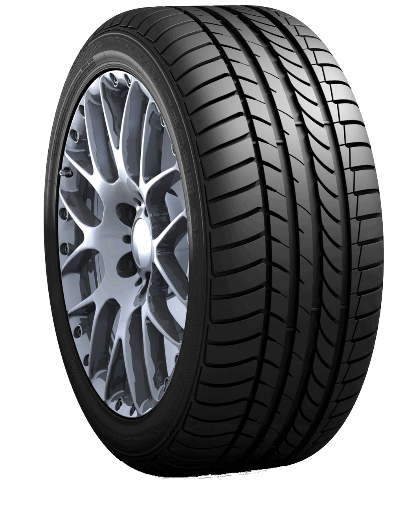 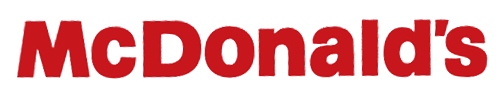 ban
If that sound like a good idea, let’s put the wheels in motion!!!
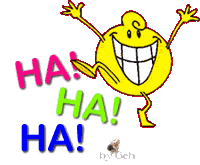 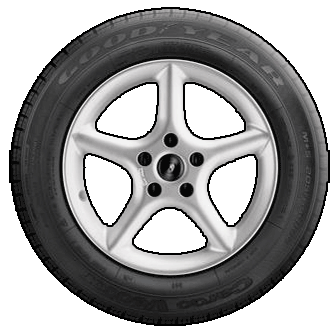 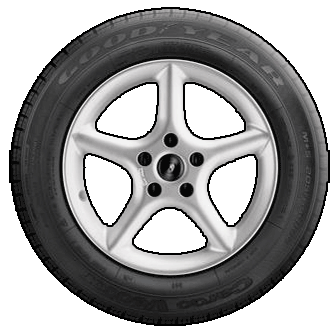